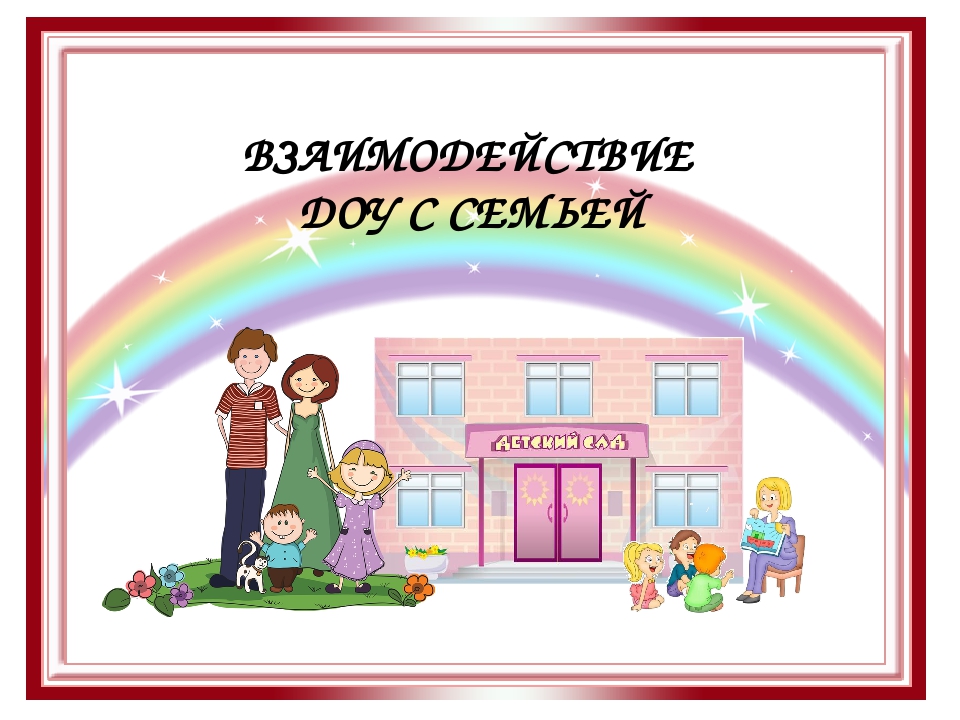 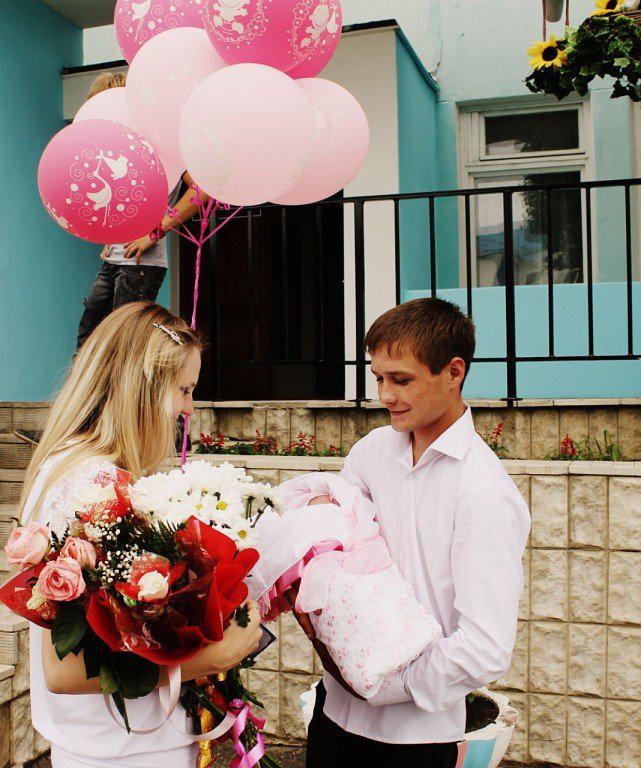 Рождение ребёнка - это очень важный шаг в жизни каждого человека.
Воспитывая детей, нынешние родители воспитывают будущую историю нашей страны, а значит —       и историю мира.
                                     Макаренко АС.
Цель взаимодействия :
вовлечение родителей воспитанников в единое образовательное пространство; 
оказание помощи современной семье в вопросах воспитания и обучения детей, установление доверительных и партнерских отношений.
Задачи :
1. Повышение педагогической культуры родителей.
2. Изучение и обобщение лучшего опыта семейного воспитания.
3. Приобщение родителей к участию в жизни детского сада через поиск и внедрение наиболее эффективных форм  работы
4. Создание условий для благоприятного климата взаимодействия с родителями.
5. Активизация и обогащение воспитательных и образовательных умений родителей.
ПРИНЦИПЫ ОРГАНИЗАЦИИ РАБОТЫ С       СЕМЬЁЙ:
открытость детского сада для семьи (каждому родителю обеспечивается возможность знать и видеть как живёт и развивается его ребёнок) ;

  сотрудничество педагогов и родителей в воспитании детей;

  создание активной развивающей среды, обеспечивающей единые подходы к развитию личности в семье и детском коллективе;

  диагностика общих и частных проблем в воспитании и развитии ребёнка.
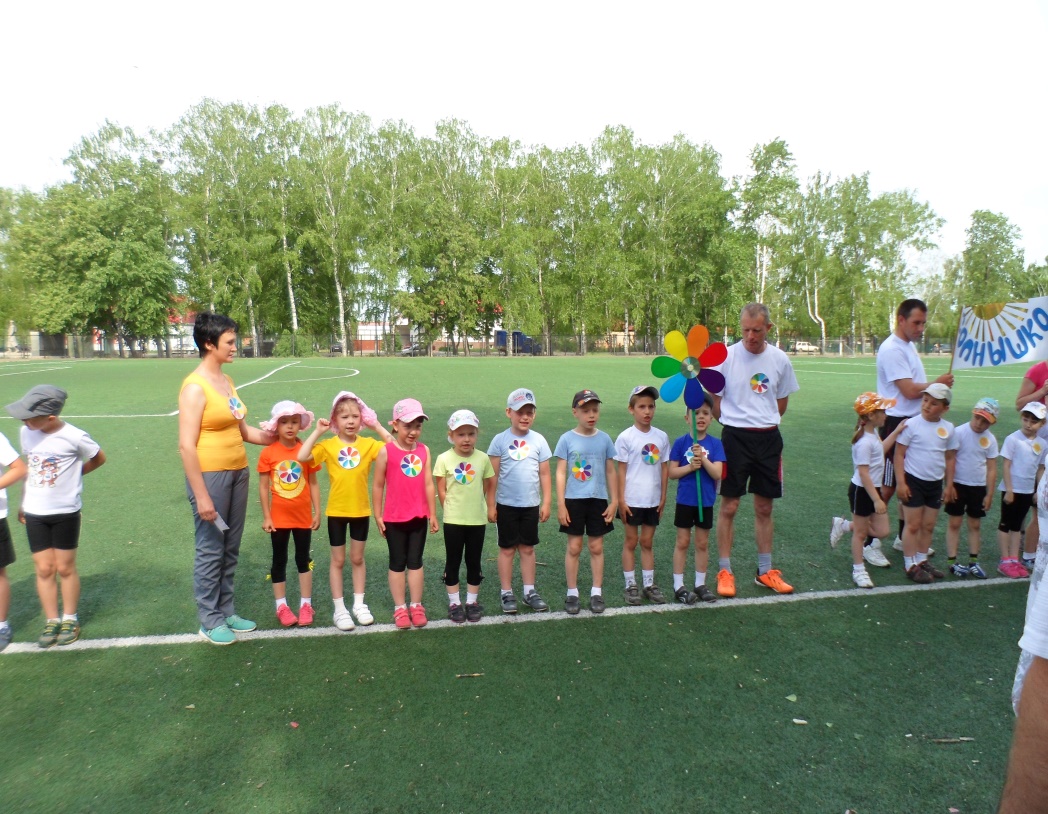 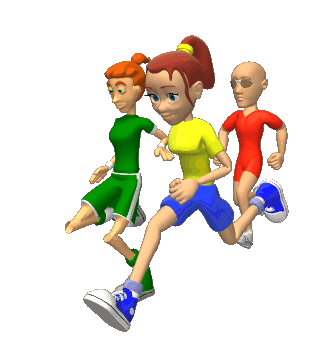 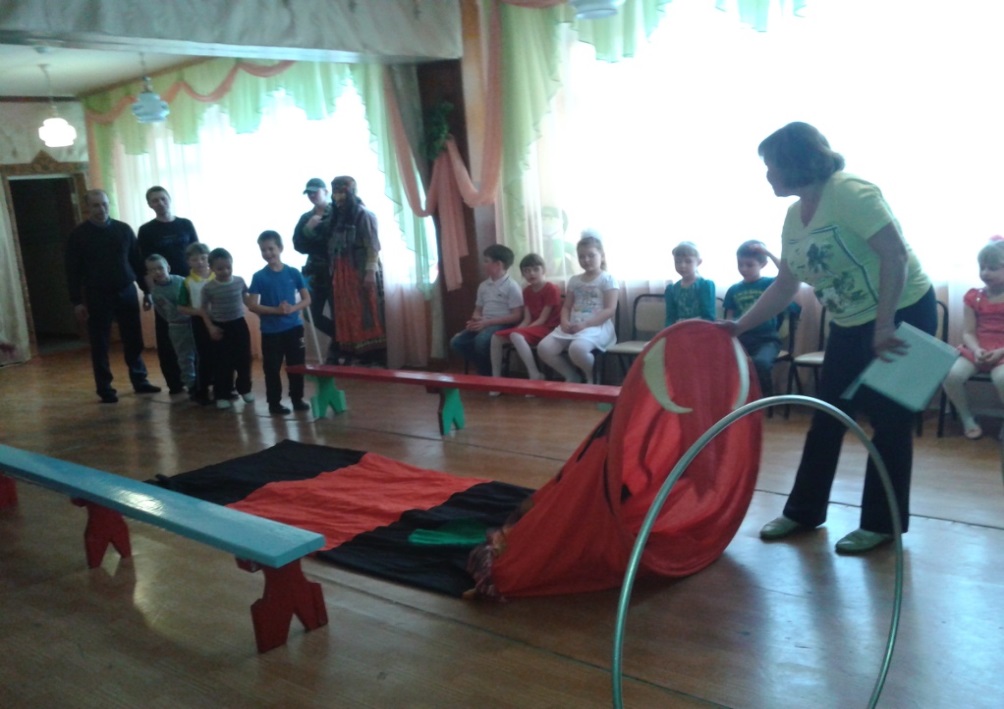 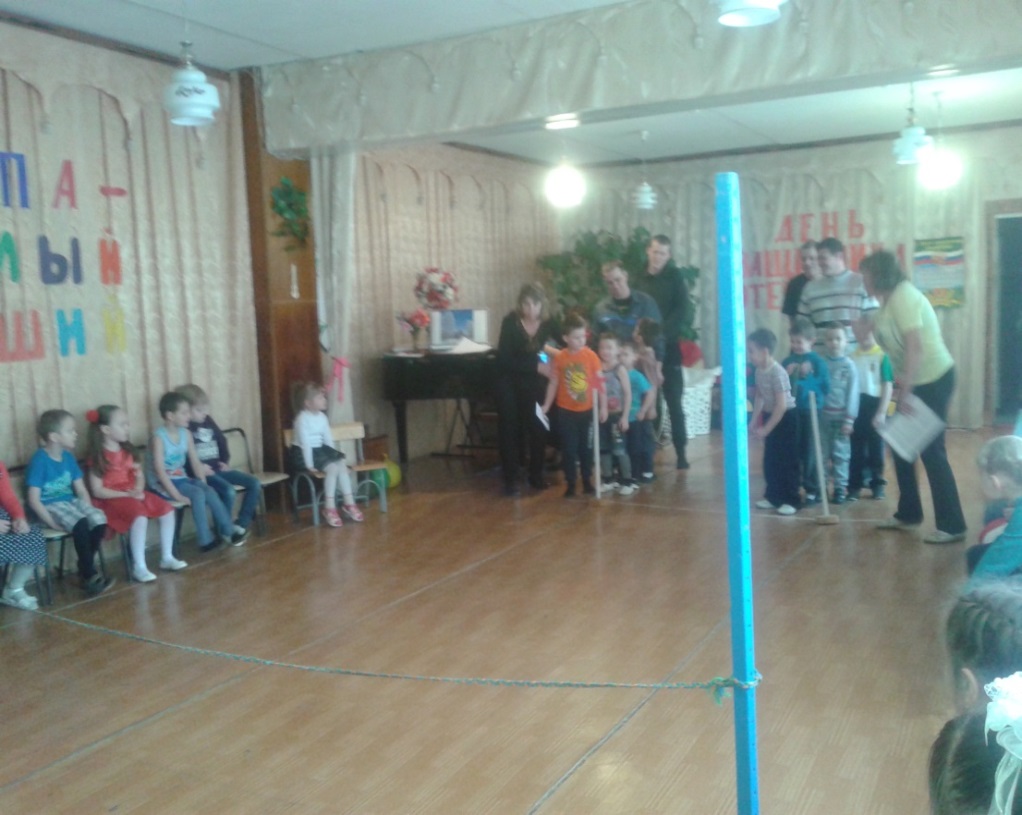 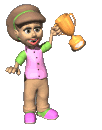 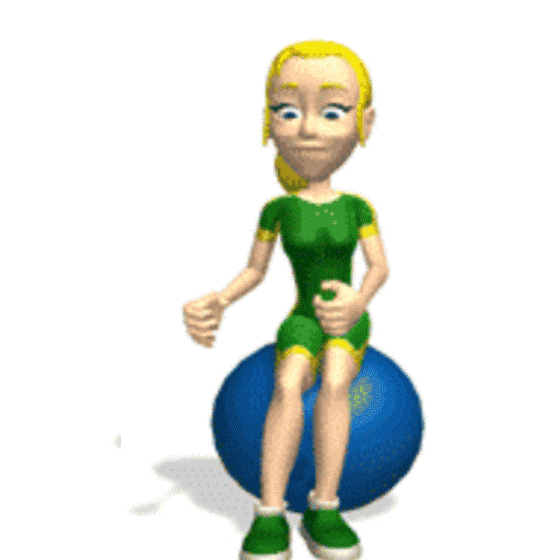 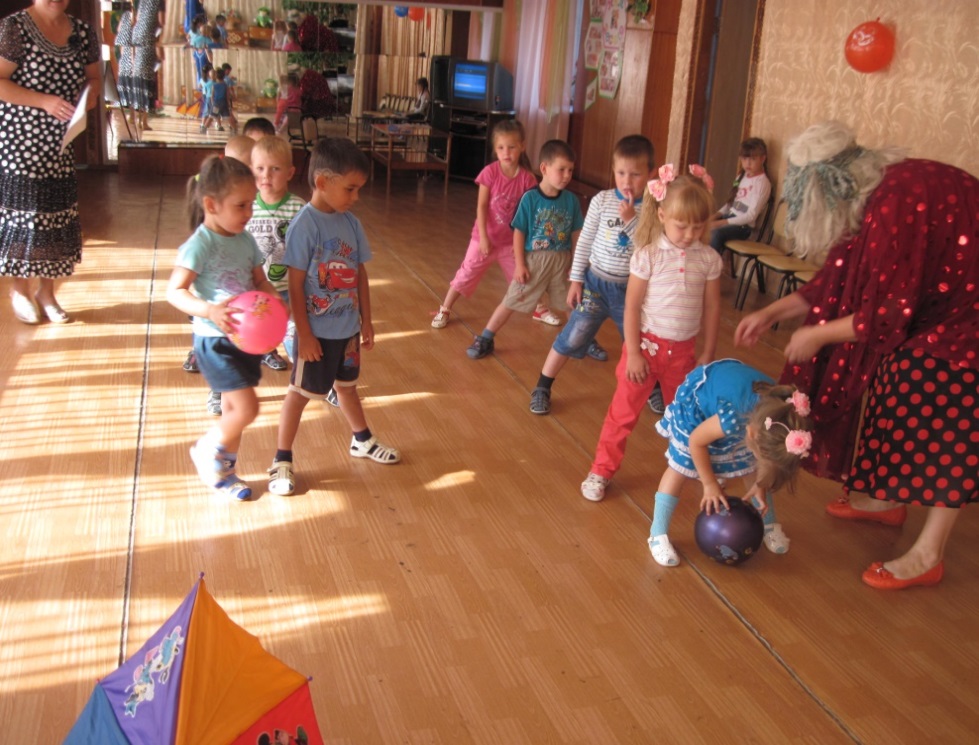 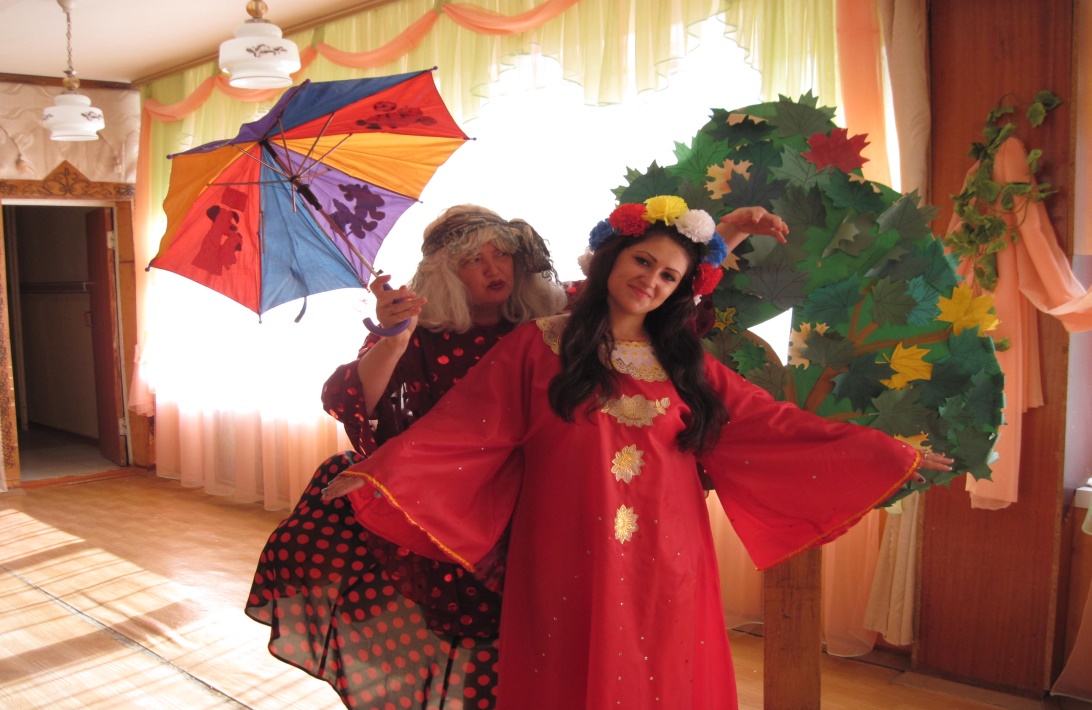 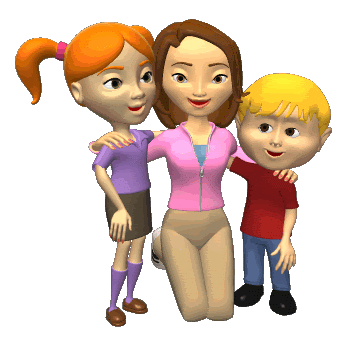 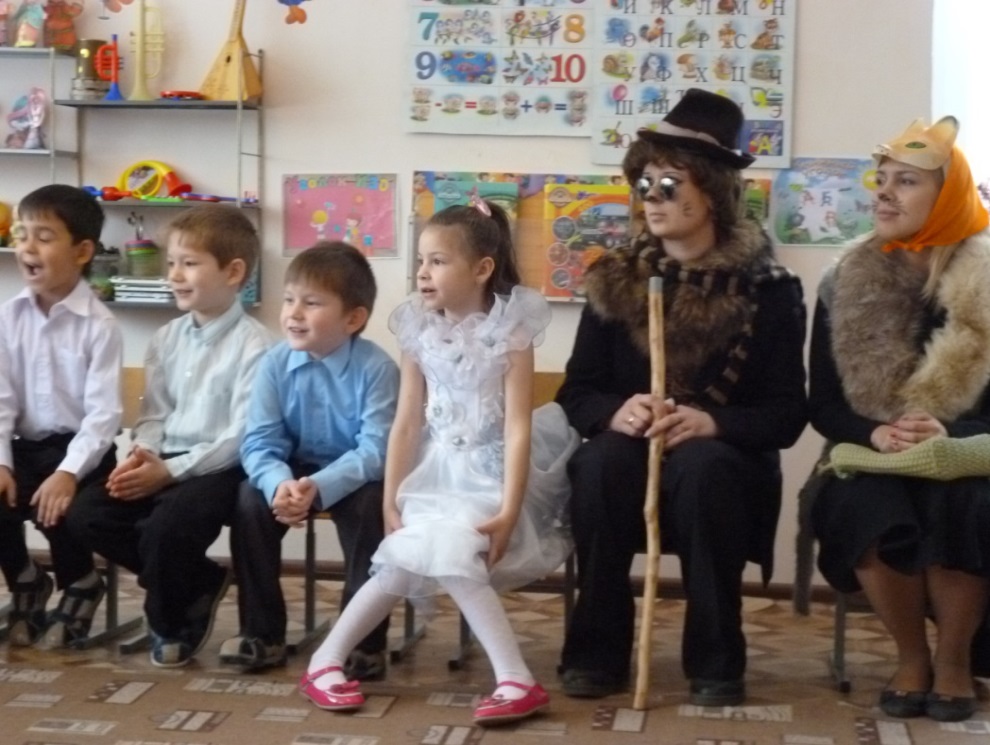 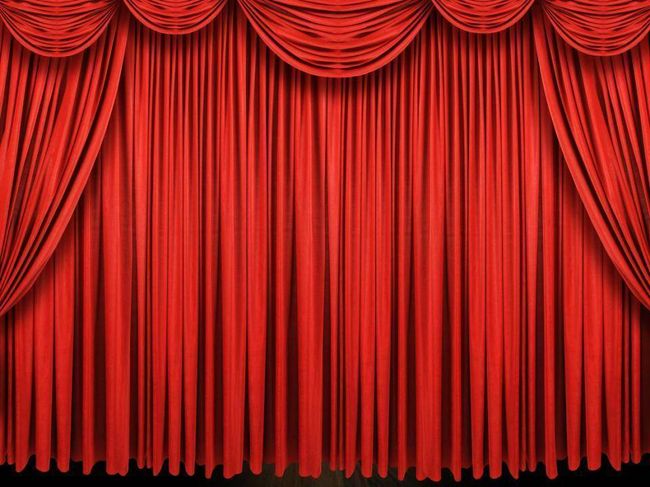 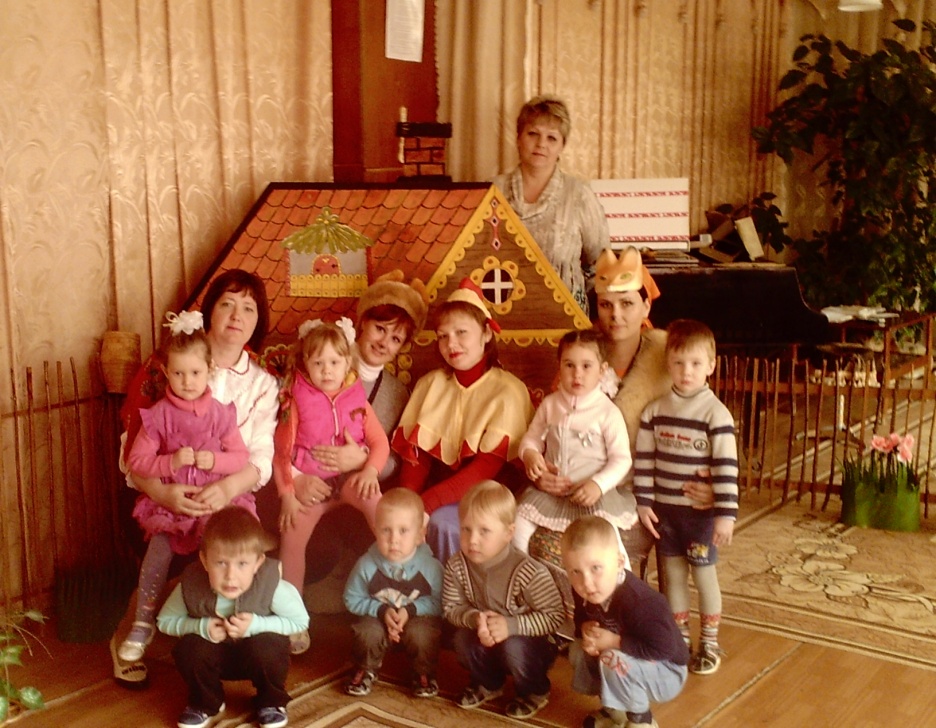 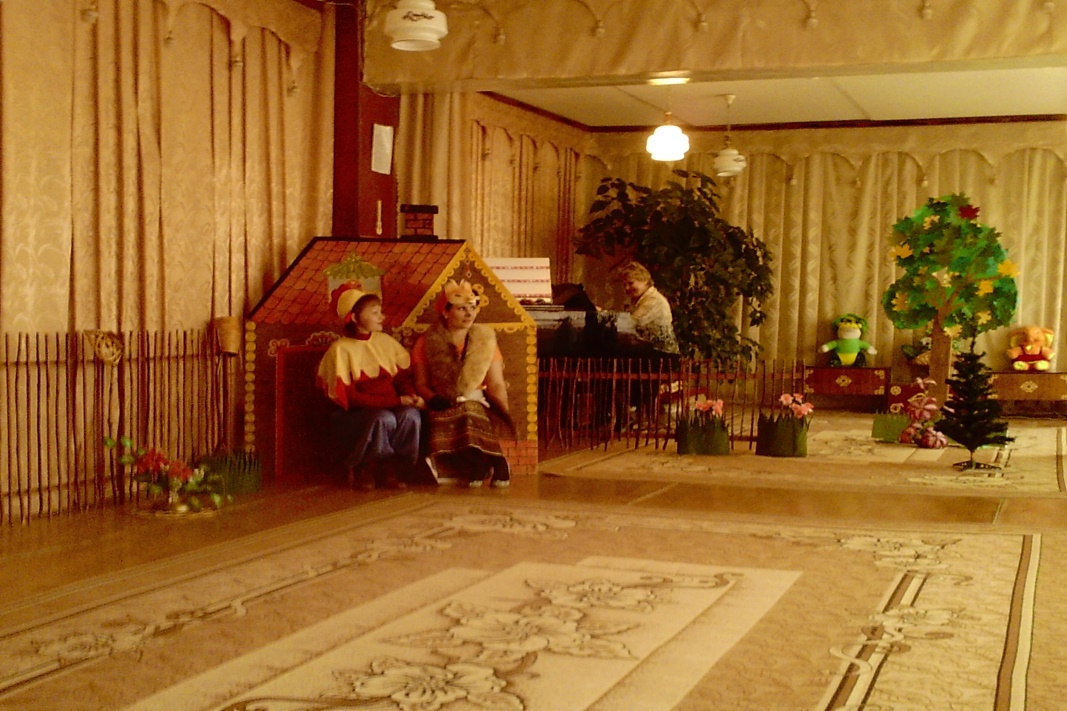 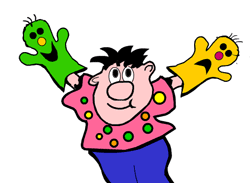